What is an opinion? The problem of weakly-defined measurements in agent-based modeling
Dino Carpentras, Michael Quayle
A blog post describing this content can be found here:
https://www.dinocarp.com/when-and-why-you-can-actually-compare-measurements-from-the-social-sciences/
Overview
(Theoretical)ABModels
Real world data
More complex than expected
Disclaimer
Every field is unique
Unique features
Better research
New possibilities
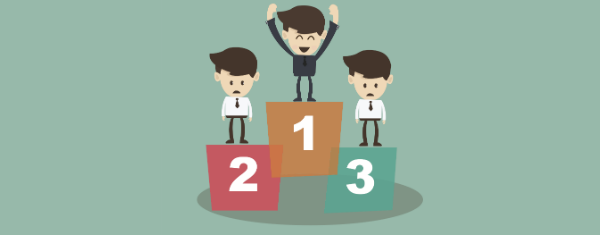 Fundings
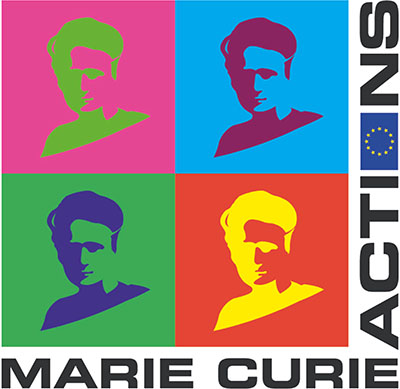 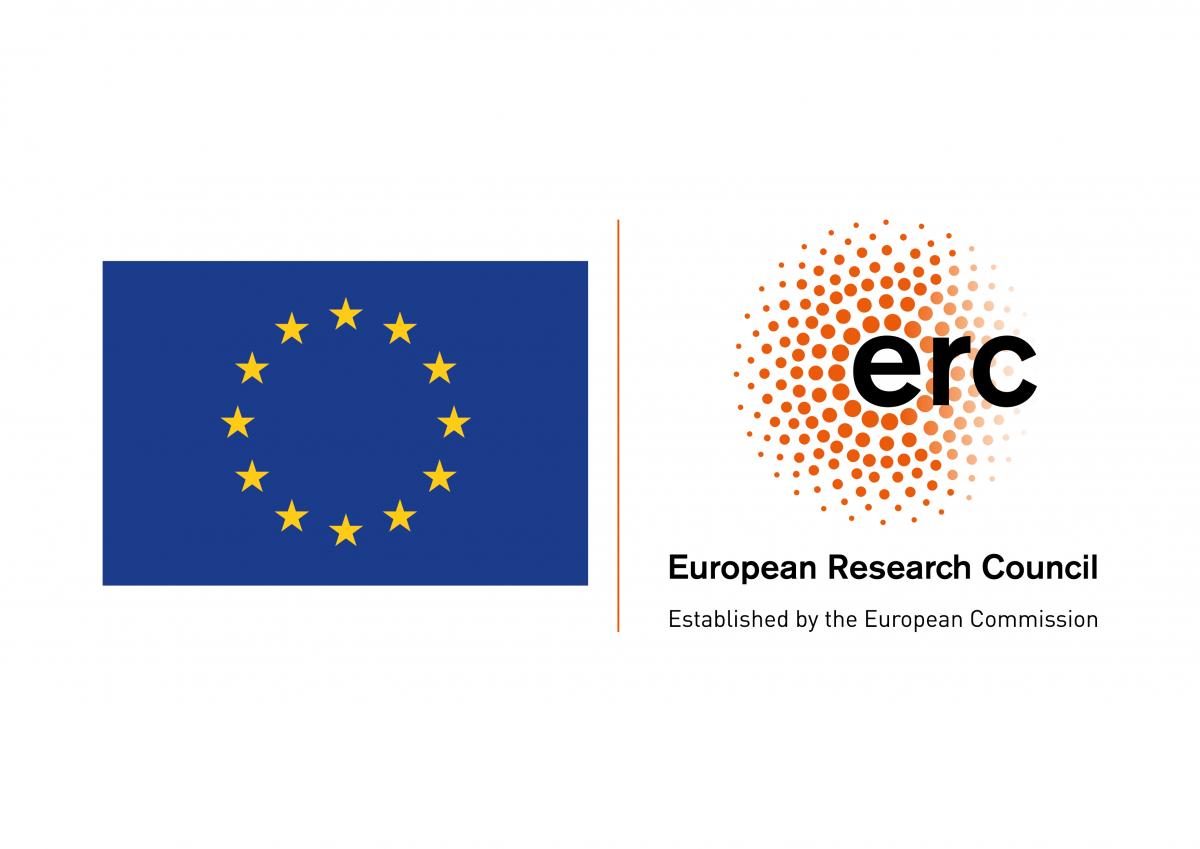 This project has received funding from the European Union’s Horizon 2020 research and innovation programme under the Marie Skłodowska-Curie grant agreement No 891347 and from the European Research Council (ERC) under the European Union’s Horizon 2020 research and innovation programme (grant agreement No. 802421).
Research focus
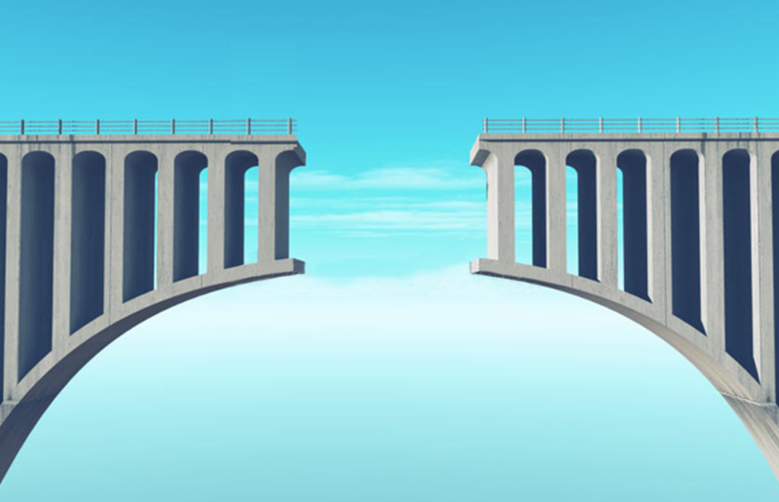 Theoretical
Empirical
Research focus
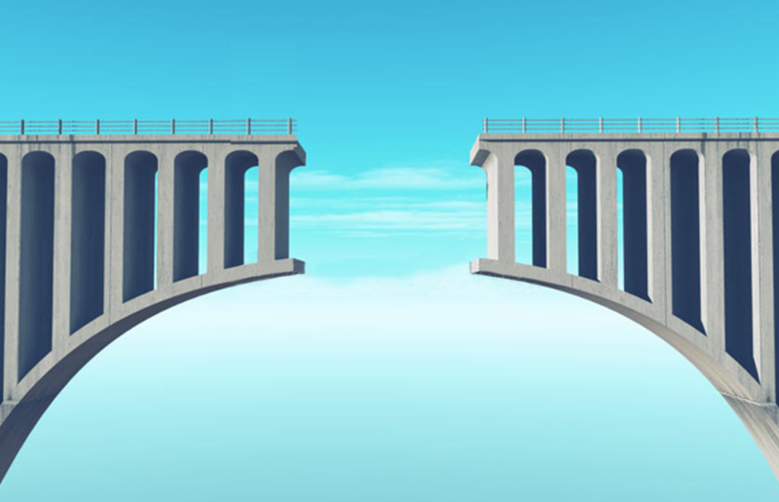 Theoretical
Empirical
In physics
Empirical
Theoretical
[Speaker Notes: Something similar happens in math/phisics]
In physics
Empirical
Theoretical
Why?
[Speaker Notes: Something similar happens in math/phisics]
Physics model
Physics model
Operative definitions
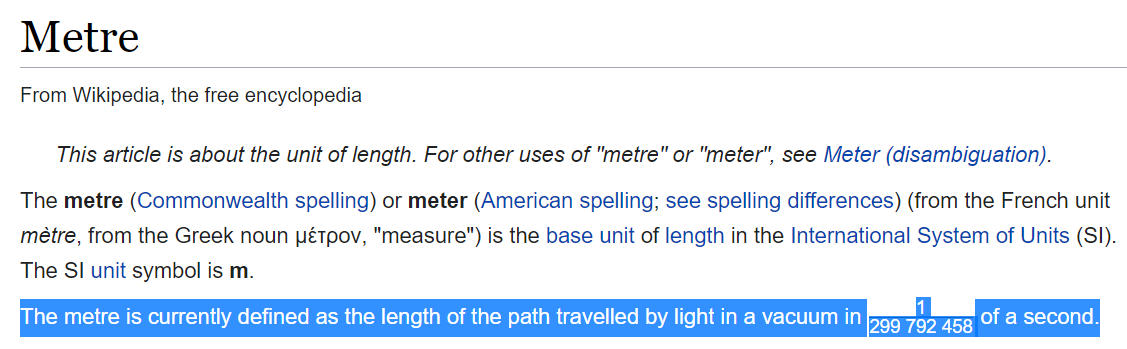 Operative definitions
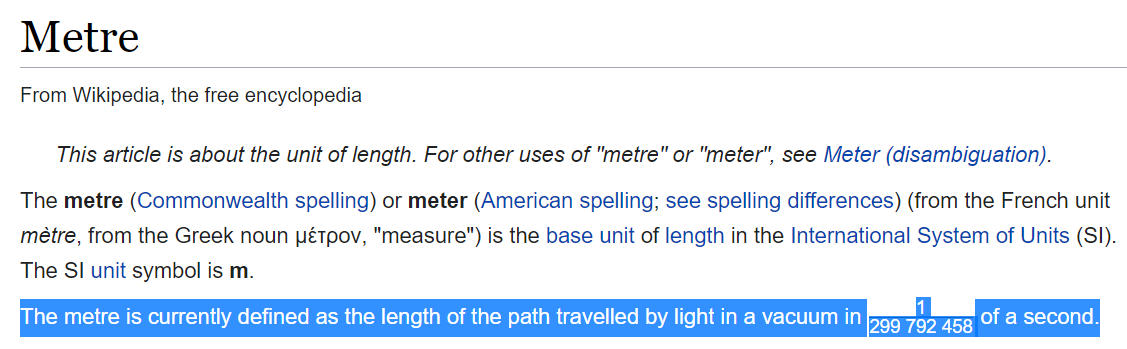 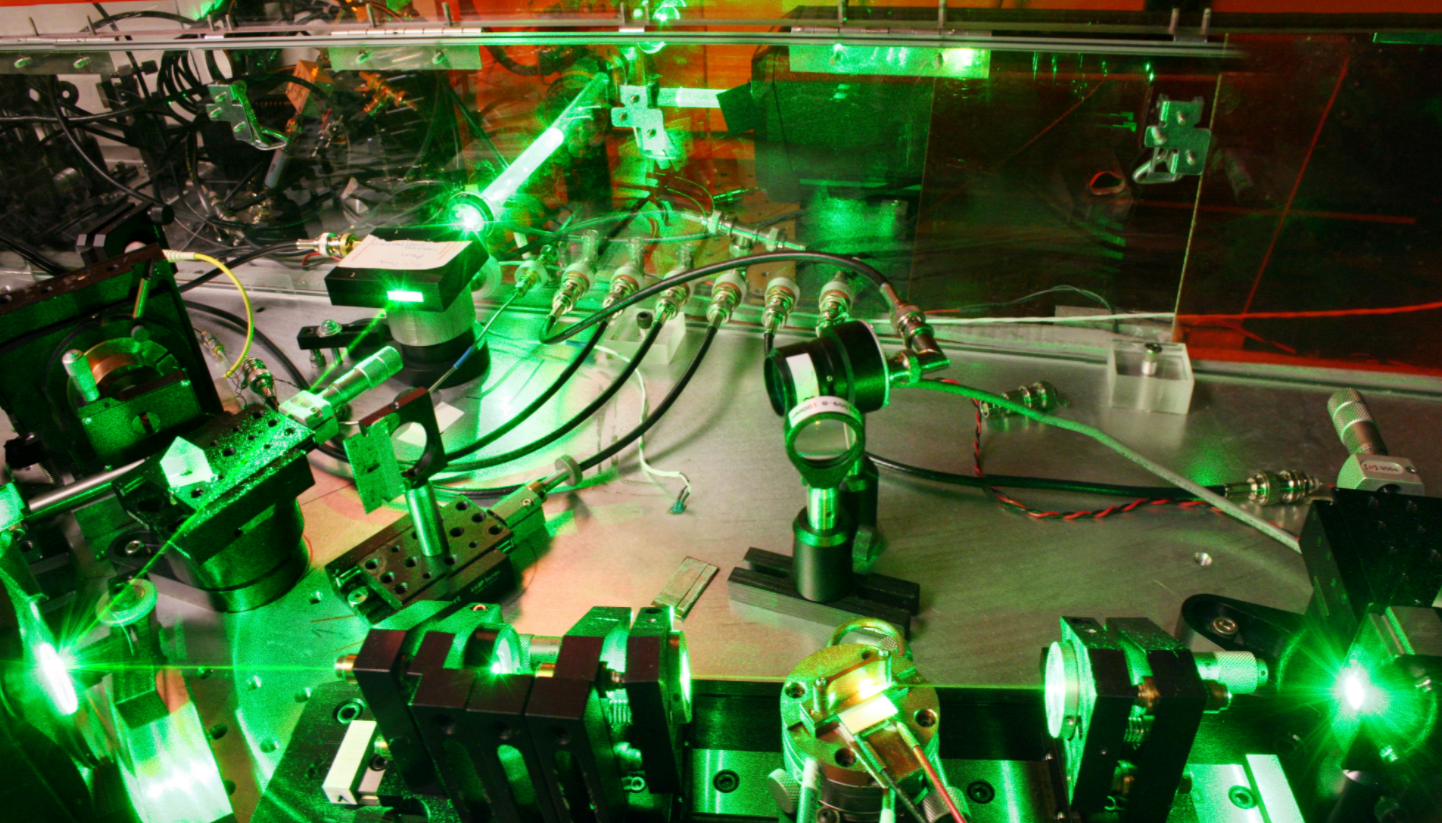 Two people
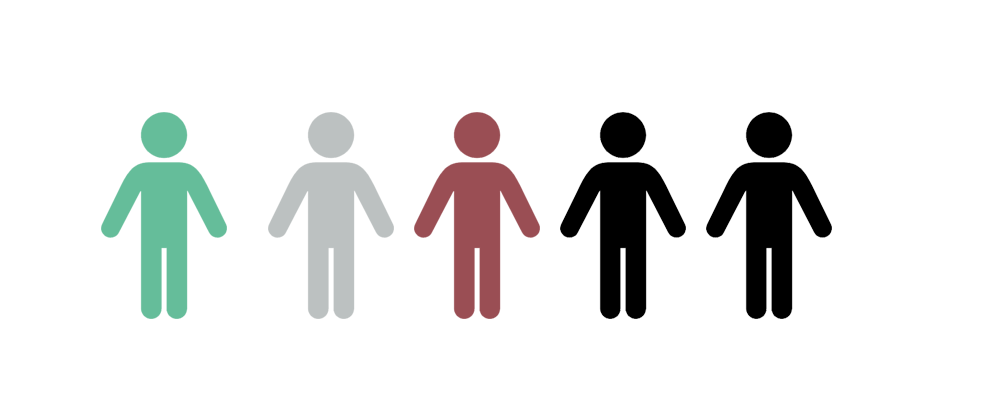 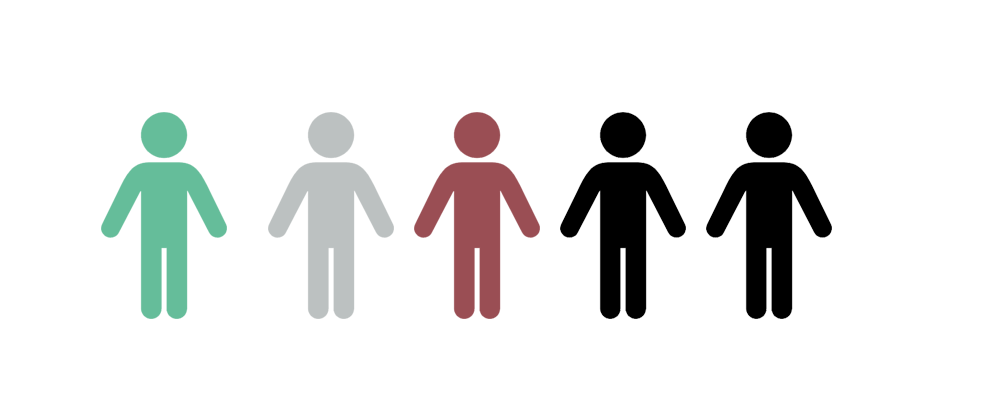 Physics
Reality
Model
Measurement
ABM
Reality
Model
They are rooted but qualitatively
Bounded confidence -> homophily
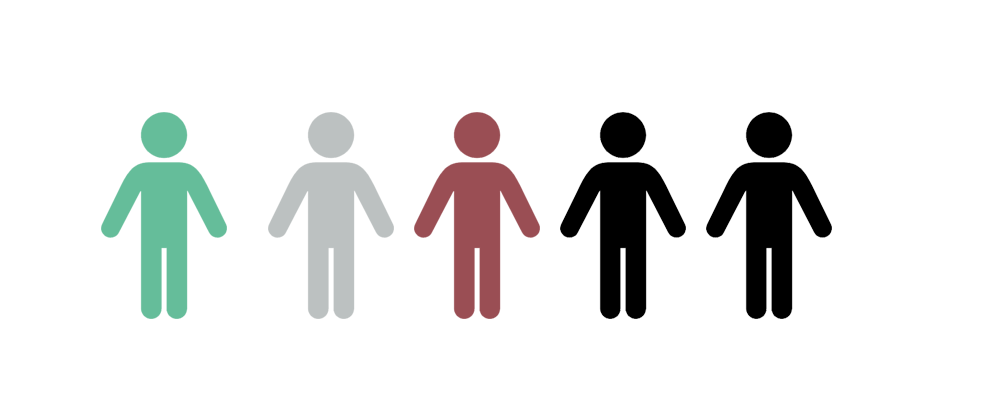 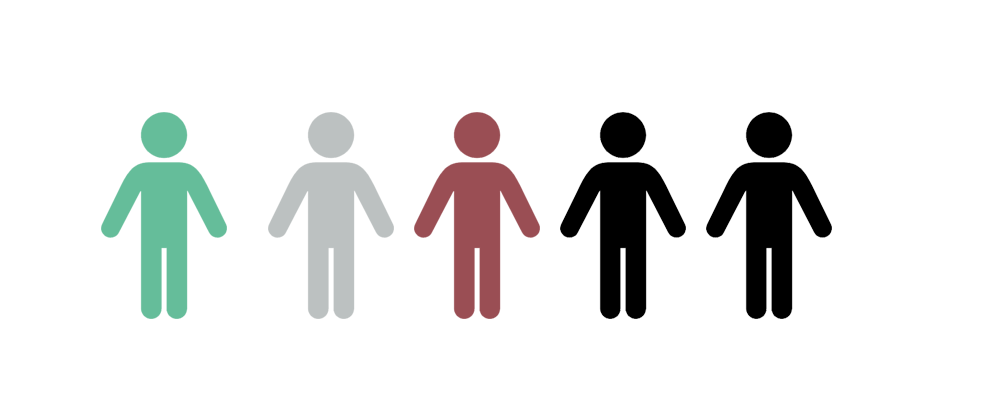 1
3
4
2
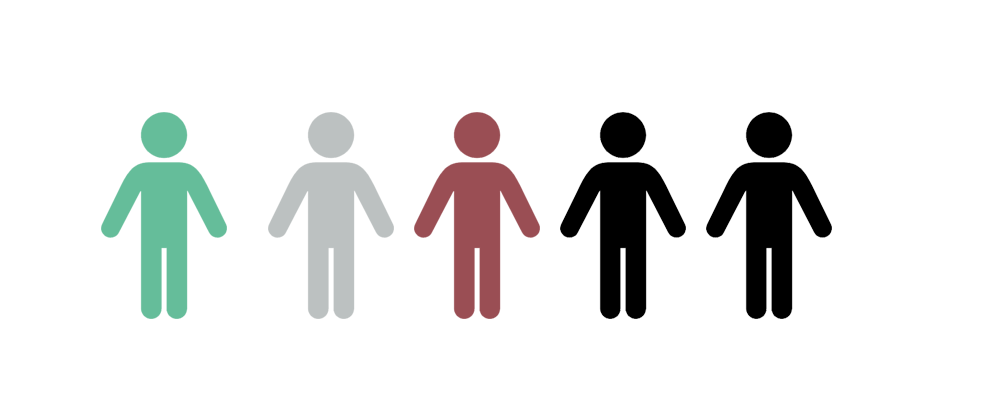 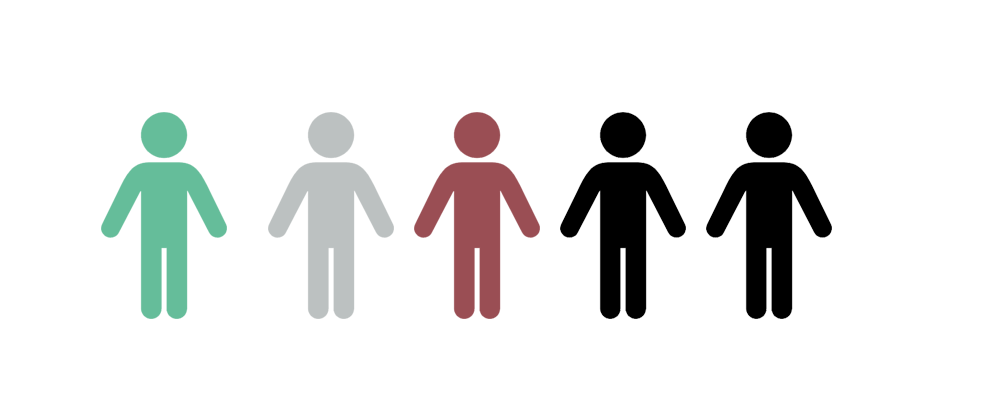 1
3
4
2
ABM model
ABM model
Non-operative definitions
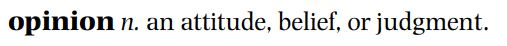 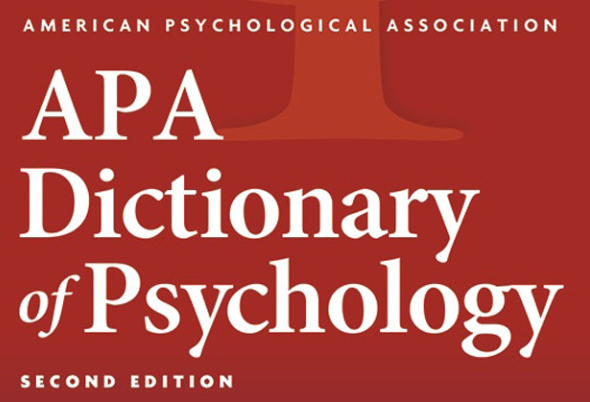 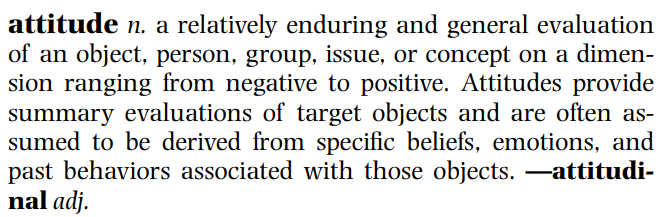 Two people
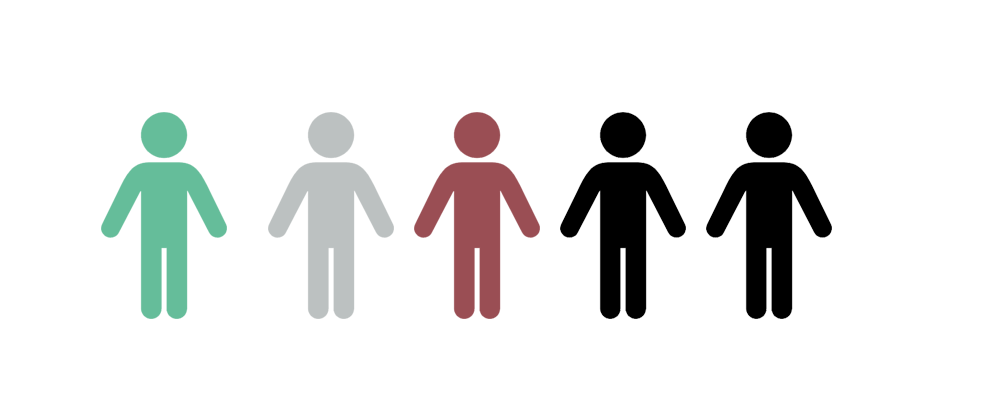 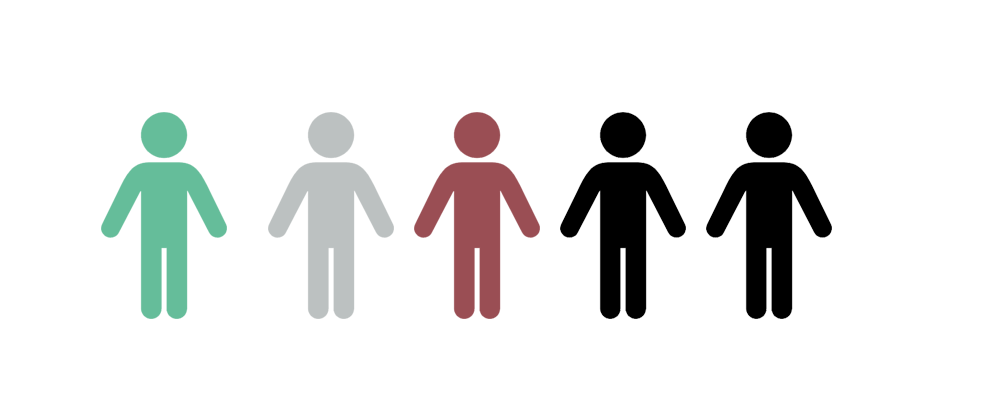 An example
Count the chips in a bag
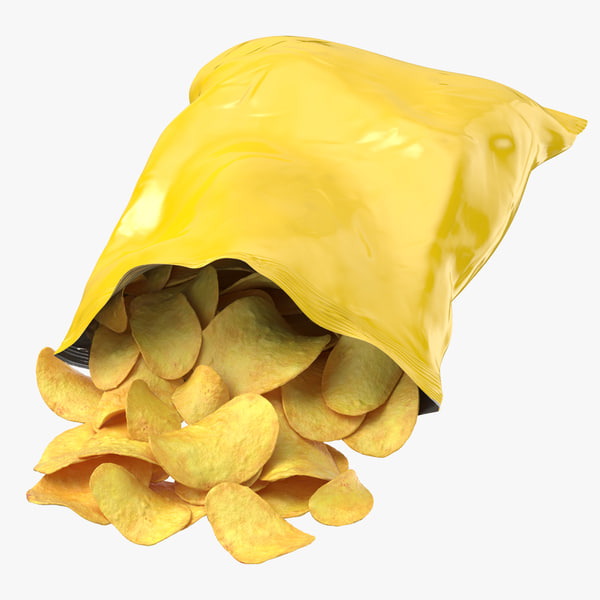 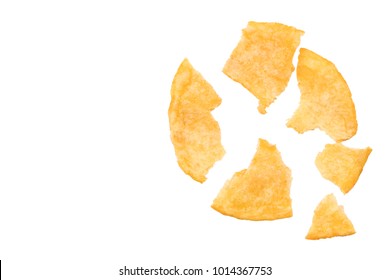 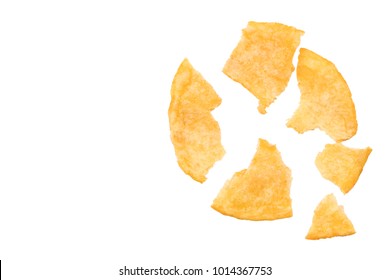 1
0
?
6
4
Also non-operative
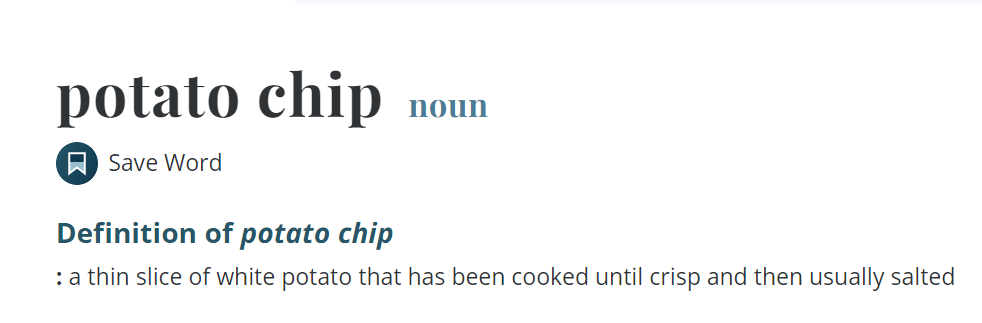 Static comparison
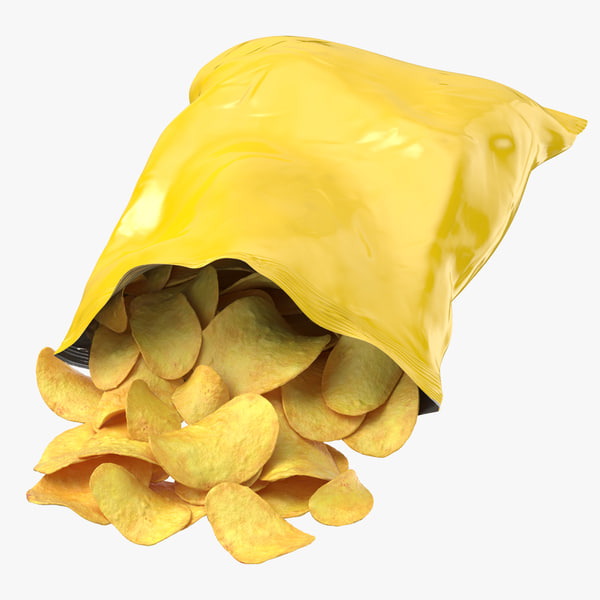 Scale 3
Scale 2
Scale 1
Static comparison
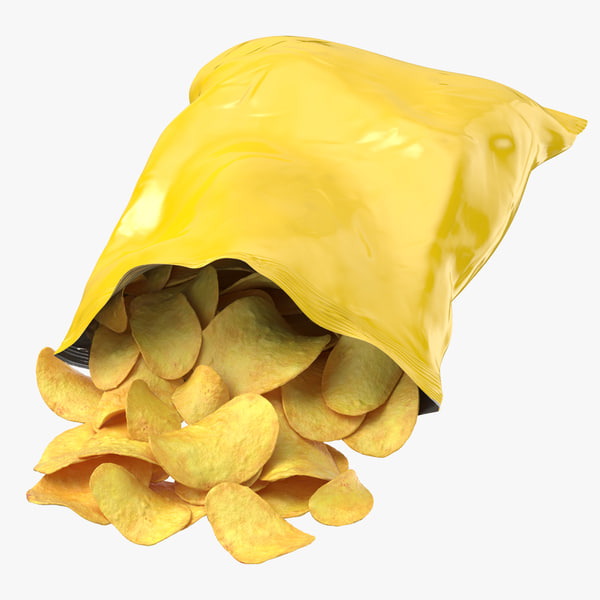 Scale 3
Scale 2
Scale 1
They are measuring 
different things!
Dynamic
Dynamic
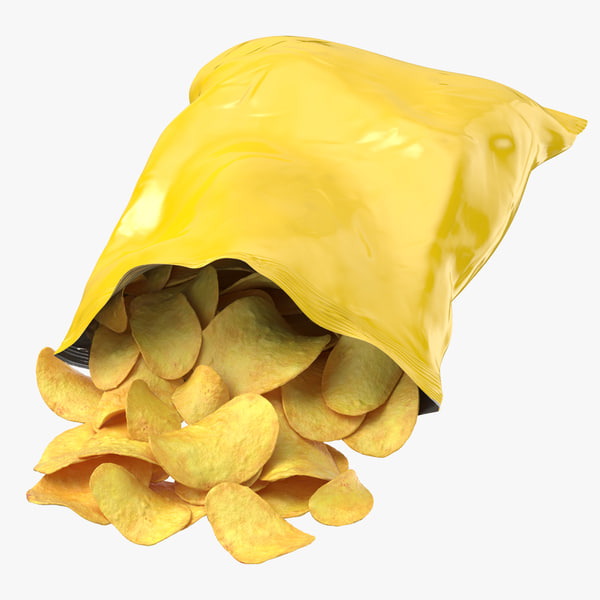 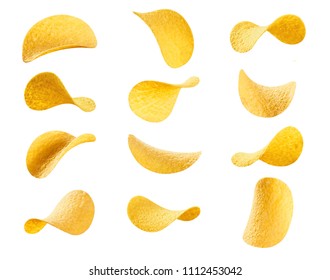 Dynamic
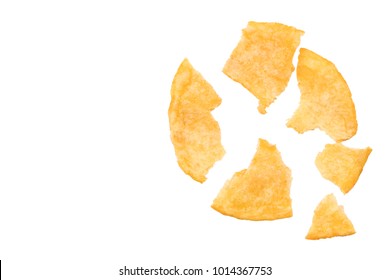 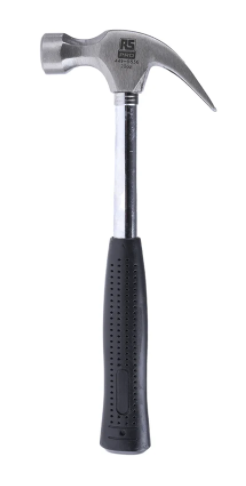 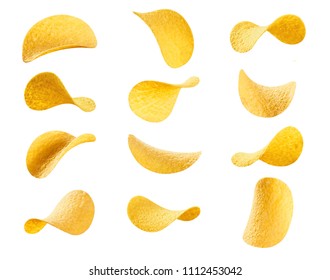 Dynamic
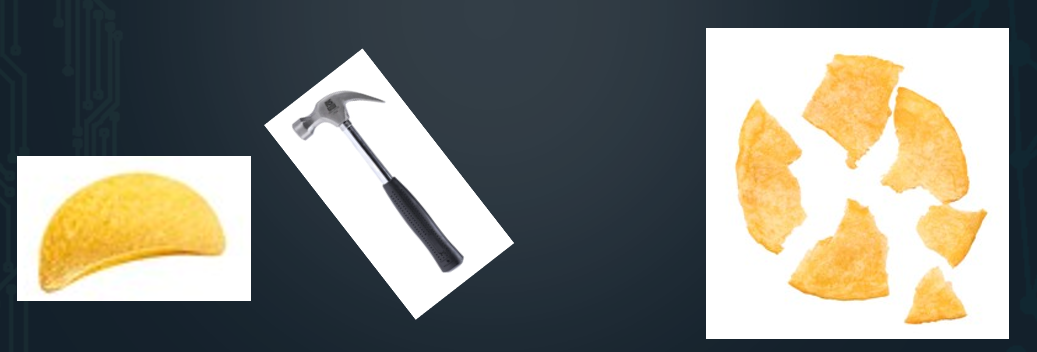 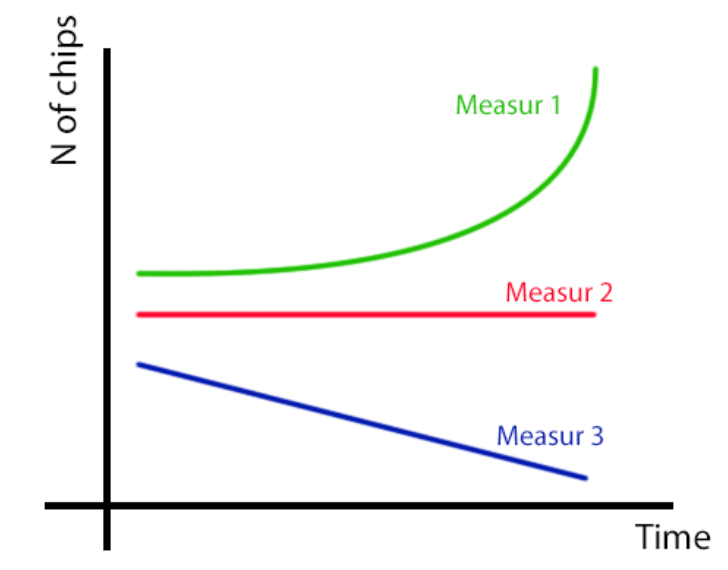 Dynamic
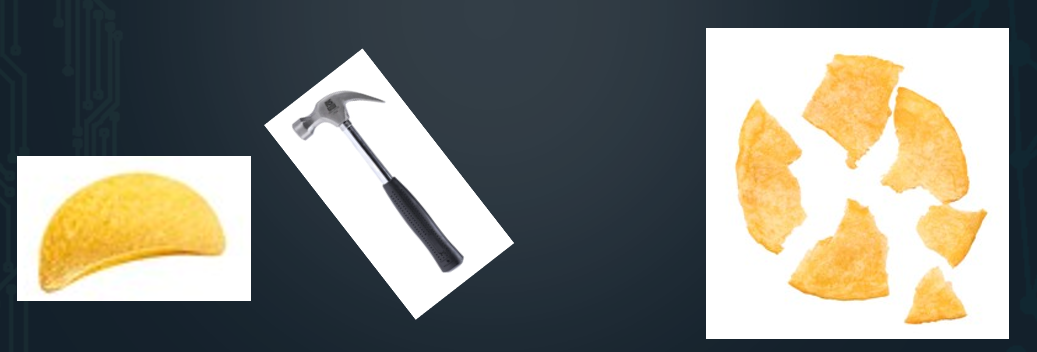 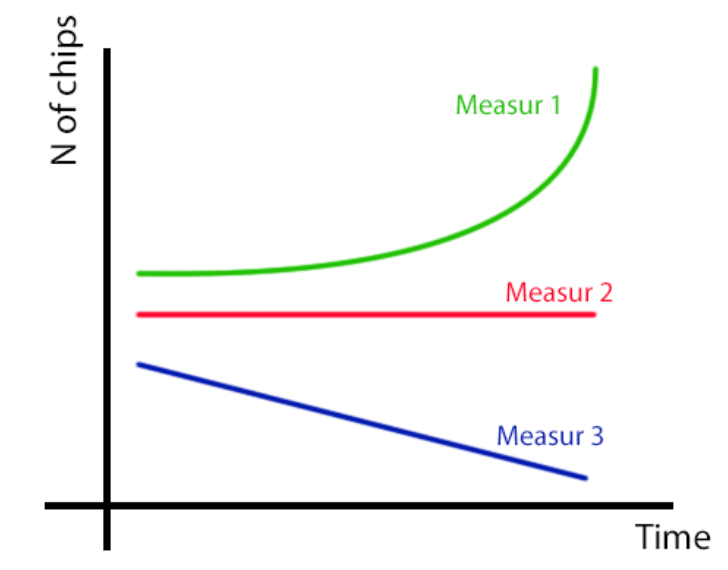 Different
dynamics
Operative
definitions
Model
Meas 1
Dyn 1
Definition
Chips
Meas 2
Dyn 2
Meas 3
Dyn 3
In real data
Polarization
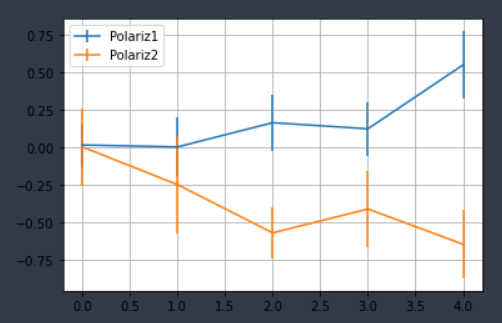 DellaPosta, D. (2020). Pluralistic collapse: The “oil spill” model of mass opinion polarization. American Sociological Review, 85(3), 507-536.
In ABM
Experiments
Link model to data
Theoretical analysis
Experimental OD
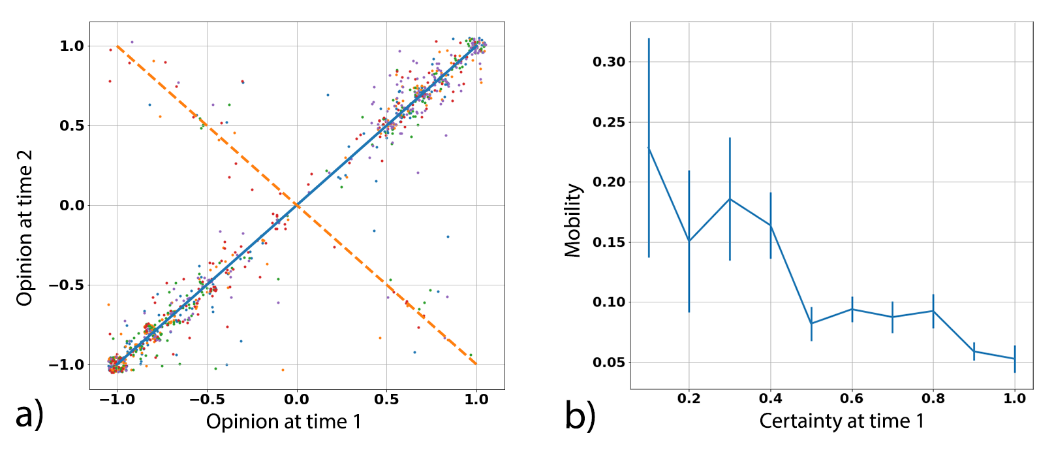 The measurement determines the effects you observe 
(i.e. the model rules)
Experimental OD
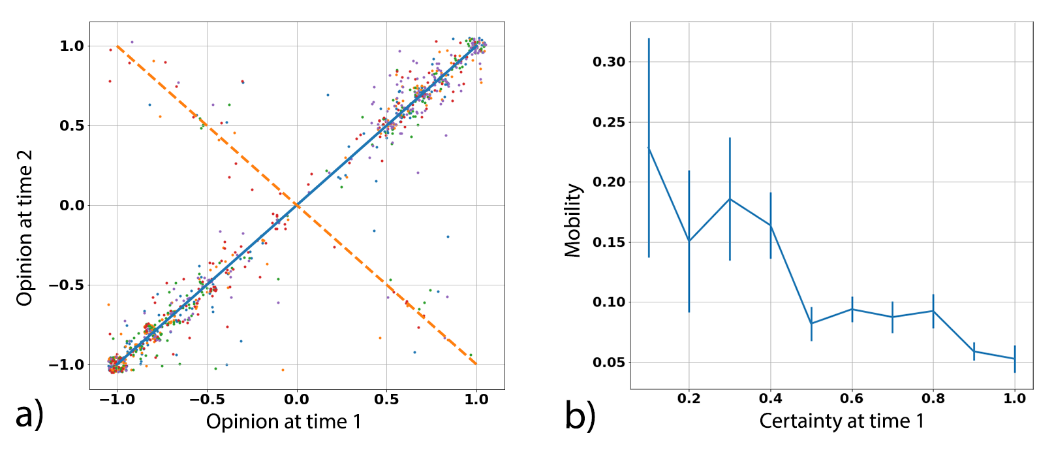 The measurement determines the effects you observe 
(i.e. the model rules)
New measurement -> new dynamics
Hypothesis
Operative
definitions
Meas 1
Definition
Opinion
Meas 2
Same dyn
Meas 3
Hypothesis
Operative
definitions
Model
Meas 1
Definition
Opinion
Meas 2
Prediction
Meas 3
Predictions
Trust in science
Deffuant model
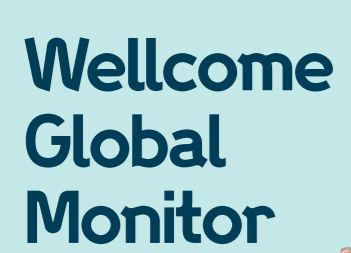 Meas 1
Trust
Model
Meas 2
Distrust
Predictions
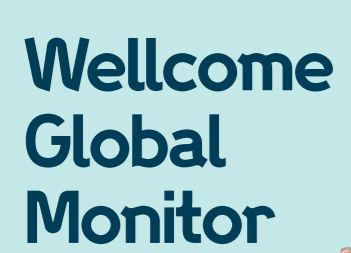 Meas 1
Pred 1
Model
Meas 2
Pred 2
The model does not work with both measurements
3 models of od
Model 1
Meas 1
Sim ground truth
Meas 2
Model 2
Pred 1
Meas 3
Model 3
Physics
Reality
Model
Measurement
ABM
Model 2
Measurement 2
Reality
Measurement 1
Model 1
Relevance for ABM
A problem
Connecting to real-data

A possibility
Show when models are equivalent
New effects
New models
New research paths
Scale calibration
Contacts
Readings
www.dinocarp.com
dino.carpentras@gmail.com
@JustaNormalDino
       Dino Carpentras
Carpentras et al., The sensitivity of the Deffuant model to measurement error, preprint available

Carpentras et al., A new degree of freedom for opinion dynamics models: the arbitrariness of scales, ArXiv

Carpentras & Quayle, The psychometric house-of-mirrors: the effect of measurement distortions on agent-based models’ predictions, under review

Carpentras et al., Building An Opinion Dynamics Model From Experimental Data, under review
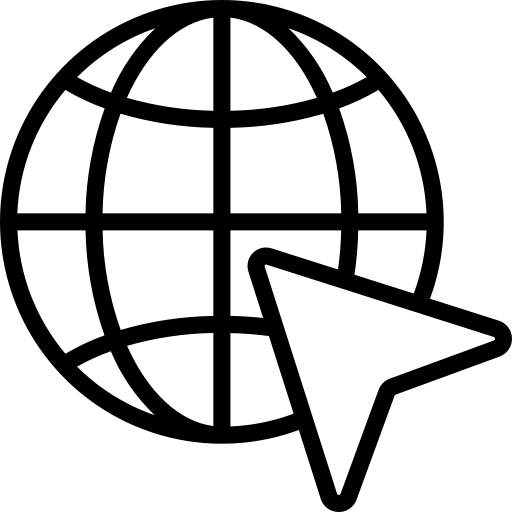 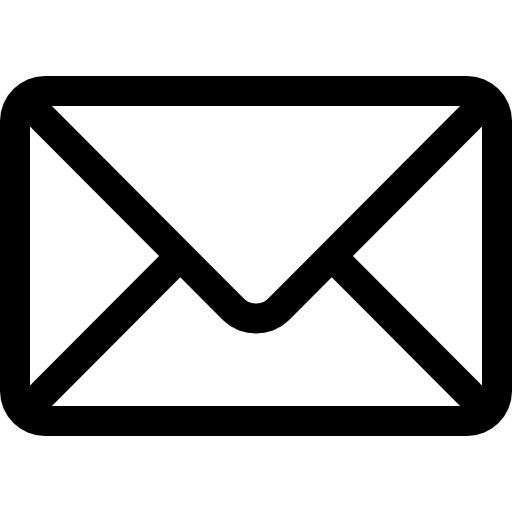 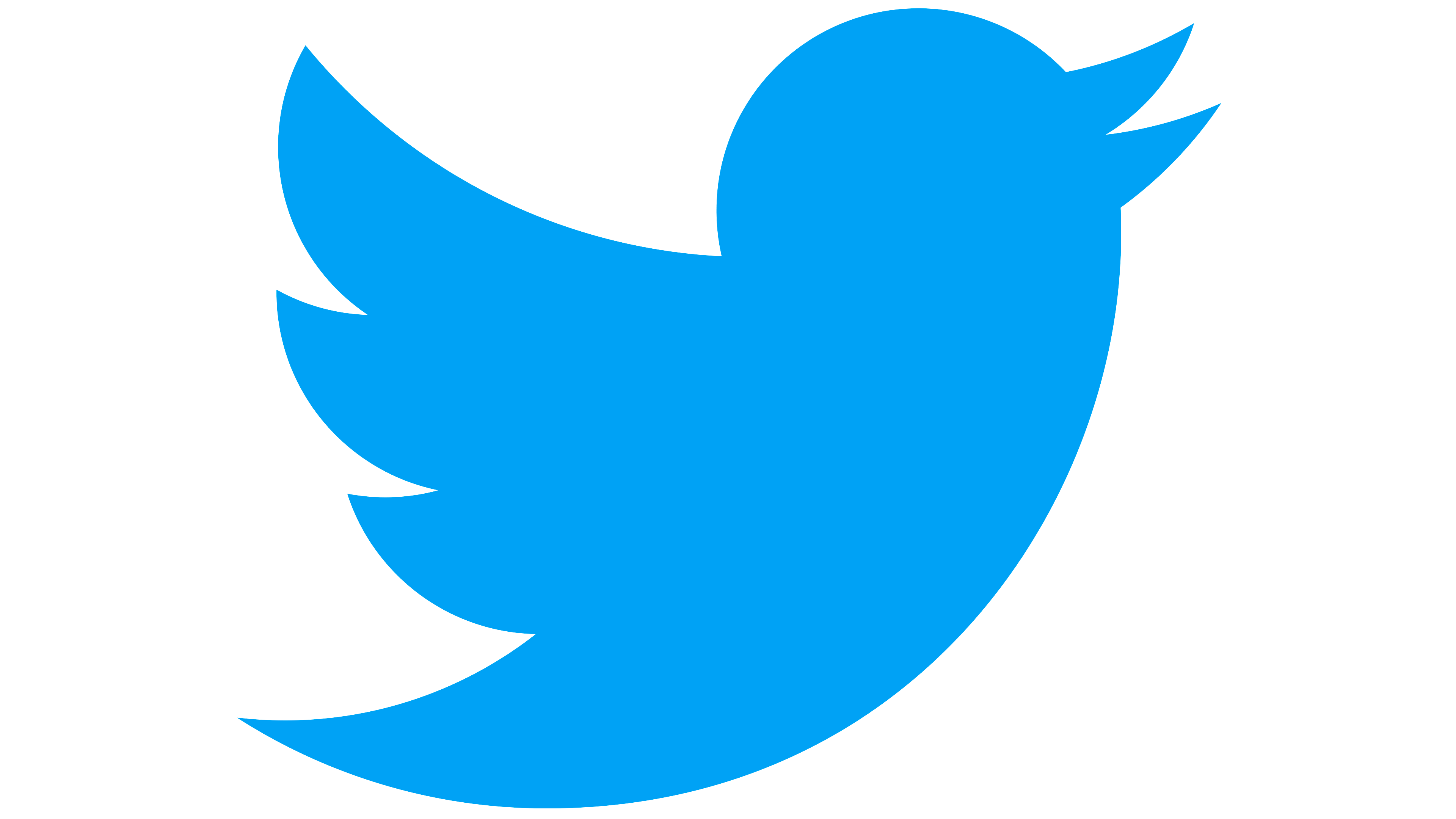 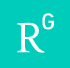 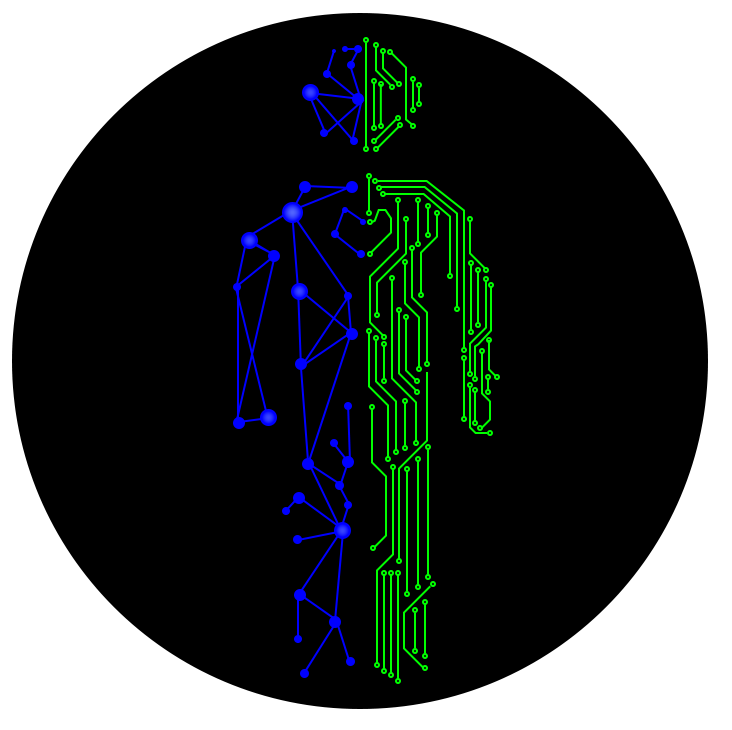 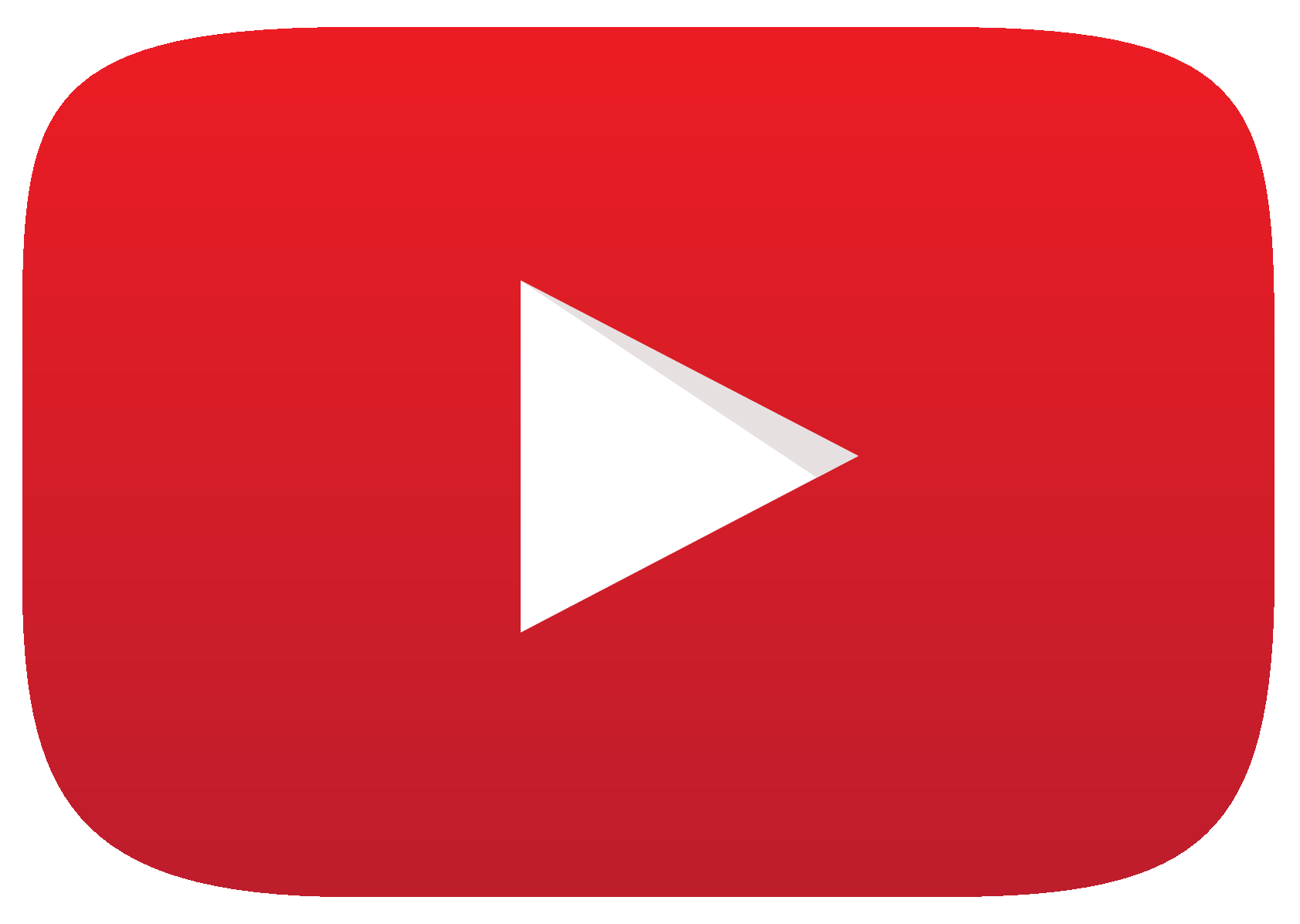